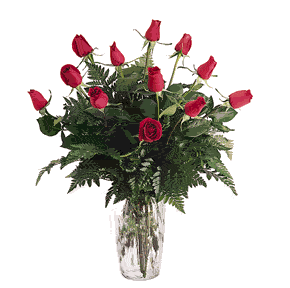 শুভেচ্ছা
শিক্ষক পরিচিতিঃ
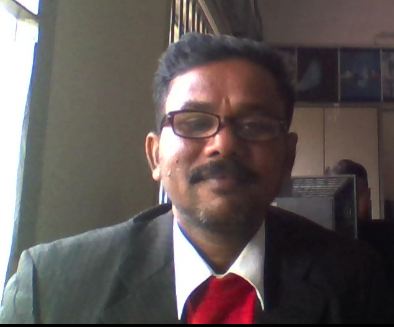 নামঃপরিতোষ বিশ্বাস
পদবীঃসহকারি শিক্ষক
 স্কুলের নামঃকেশবপুর সরকারি প্রাঃবিদ্যাঃ
সদর ,ঝিনাইদহ।
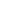 পাঠ পরিচিতি
শ্রেণি ঃ প্রথম
বিষয়ঃগনিত 
পা্ঠ শিরোনামঃসংখ্যা(১ থেকে ১০)
সময়ঃ ৪৫ মিনিট
শিখনফলঃ
১ থেকে ৯ পর্যন্ত সংখা প্রতীক গুলো চিনতে পারবে ।
আবেগ সৃষ্টি
পাঠ ঘোষনা
পাঠ শিরোনাম – সংখ্যা(১-১০)
প্যাঠ্যাংশ-(১-৫) পর্যন্ত.
উপকরণ
৩
৫
৪
১
২
পাঠ উপস্থাপনঃ
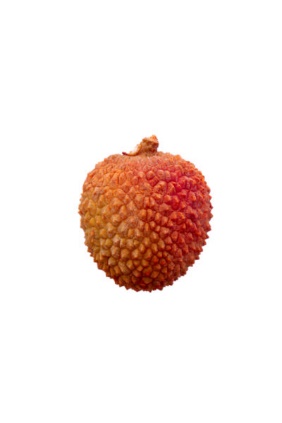 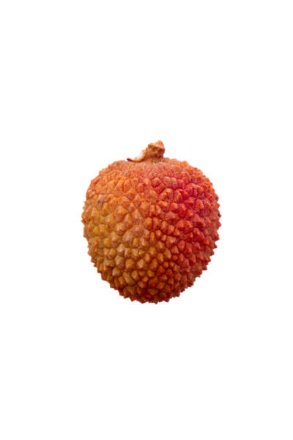 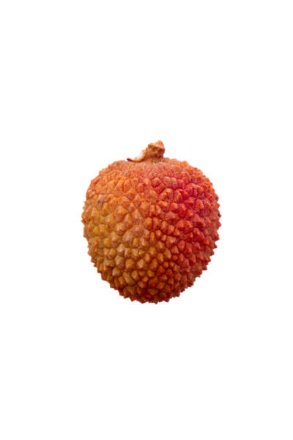 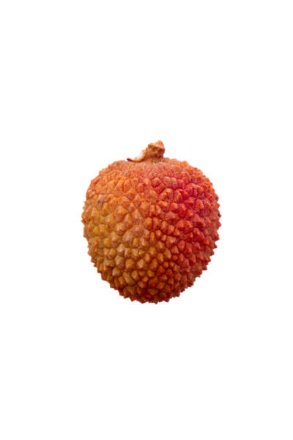 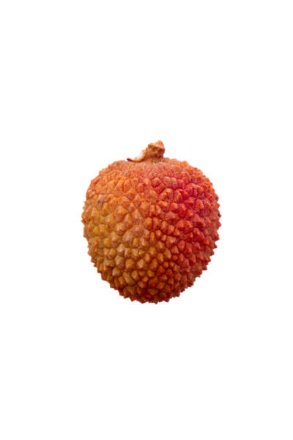 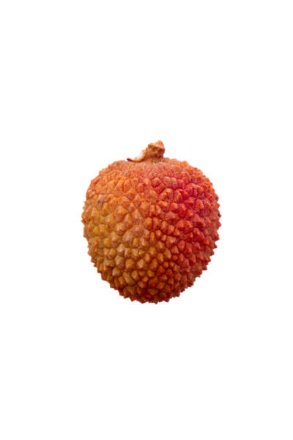 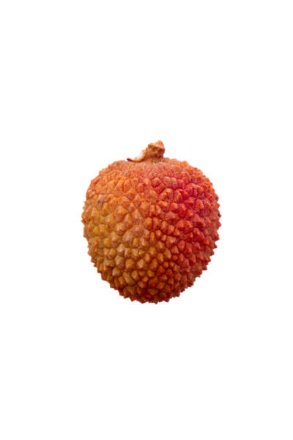 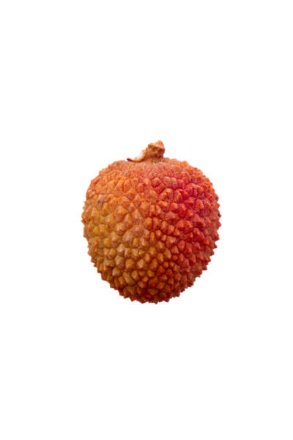 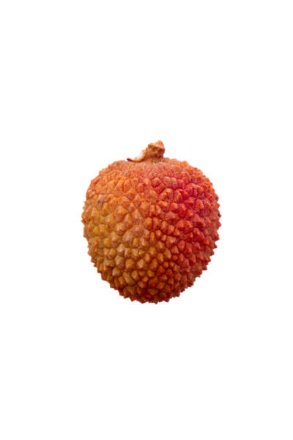 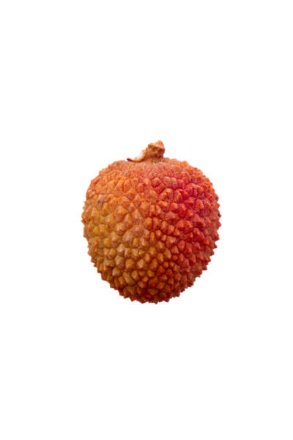 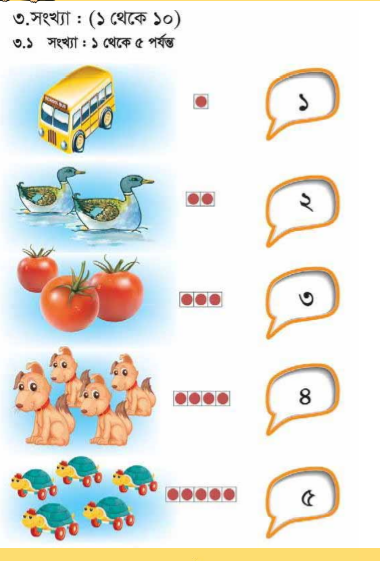 পাঠ্য বইঃ
দলীয় কাজঃ
লাল দলঃ ছবি দেখে সংখ্যা বলবে
চ
সবুজ দলঃ ছবি দেখে সংখ্যা বলবে
চ
চ
চ
চ
চ
মূল্যায়নঃ
১। 1-5 পর্যন্ত সংখ্যা পড়ে শুনাও ।
২। ৫ টি কাঠি দিয়ে গুনতে বলবো।
বাড়ির কাজ
১। গুনে গুনে বাড়ি থেকে পাঁচটি ফুল আনবে।
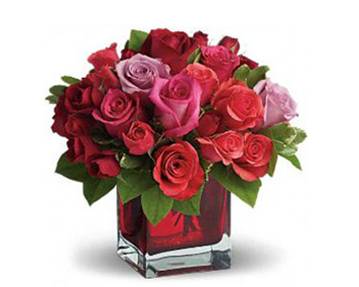 সবাইকে ধন্যবাদ